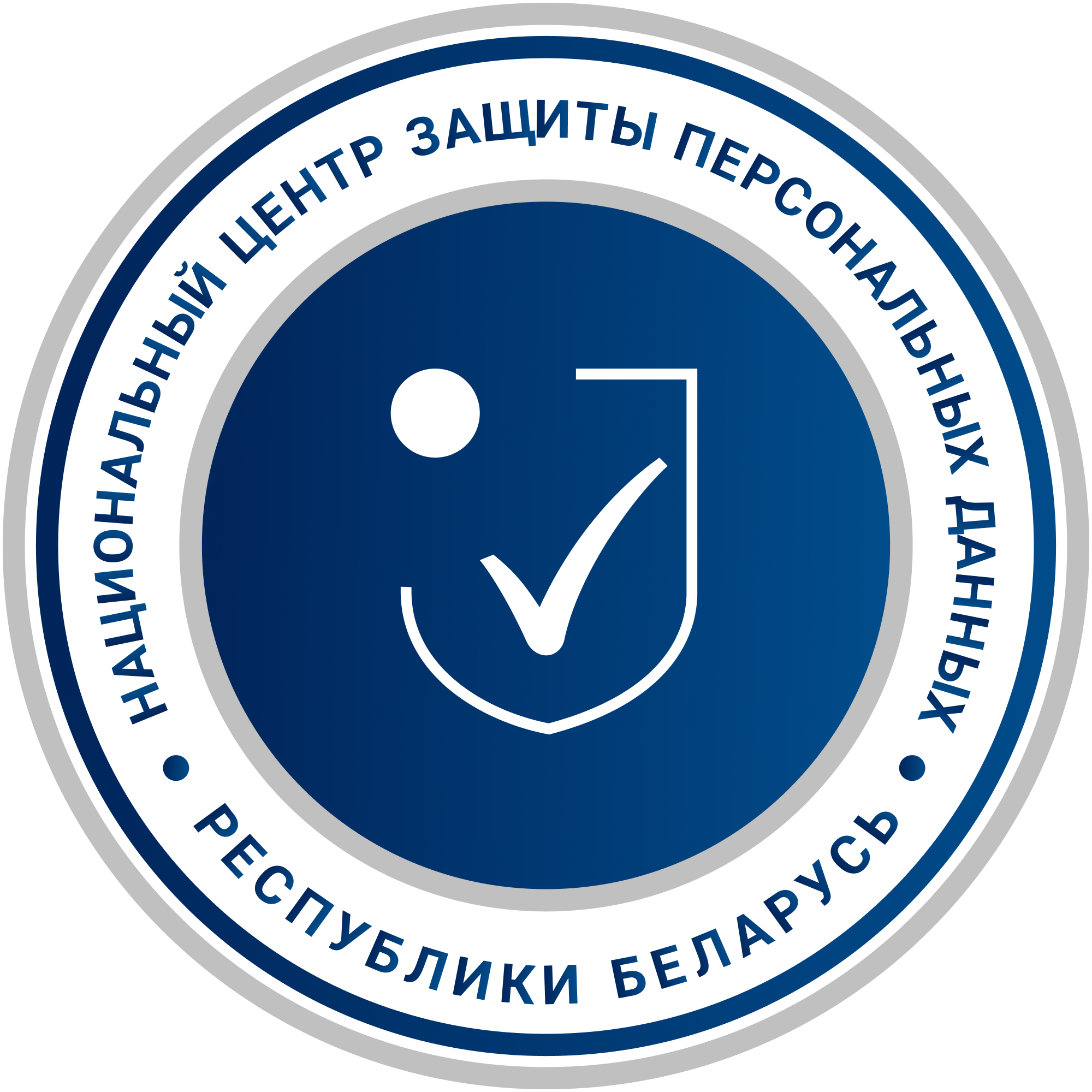 Локализация персональных данных в контексте обеспечения информационного суверенитета
Коршекевич Максим Геннадьевич, 
заместитель директора Национального центразащиты персональных данных Республики Беларусь
Национальный центр защиты персональных данных Республики Беларусь
Свободный оборот персональных данных или локализация: глобализация или приватность и безопасность
Национальный центр защиты персональных данных Республики Беларусь
Локализация чувствительных данных
Национальный центр защиты персональных данных Республики Беларусь
Статистика локализации персональных данных
Национальный центр защиты персональных данных Республики Беларусь
Концепция информационной безопасности Республики Беларусь (постановление Совета Безопасности Республики Беларусь от 18.03.2019 № 1)
Важнейшей целевой установкой обеспечения информационной безопасности является информационный суверенитет Республики Беларусь.
Государство обеспечивает защиту национальных рынков информационных и телекоммуникационных услуг, снижающих зависимость от технологий иностранного производства и сокращающих цифровое неравенство.
Создаются необходимые условия для построения и безопасного развития функциональной, технологически самодостаточной, надежной и устойчивой информационной инфраструктуры. Осуществляется защита информационных ресурсов, в том числе персональных данных, обеспечивающая политическую самостоятельность государства, защищенность жизненного пространства человека, сохранение духовных и культурных ценностей белорусского общества, научно-технологические преимущества и реализацию иных национальных интересов. 
Республикой Беларусь реализуется принцип «суверенитета данных».
Достижение защищенности персональных данных обеспечивает взвешенная государственная политика по определению требований к всевозможным субъектам информационных отношений, осуществляющим сбор, обработку и хранение этих данных.
Национальный центр защиты персональных данных Республики Беларусь
Сравнение подходов к обработке данных
Национальный центр защиты персональных данных Республики Беларусь
Выводы: чем дешевле обработка, тем больше риски −экономика важна, но не первостепенна
Данные представляют собой нечто гораздо большее, чем экономический ресурс, поскольку они связаны и с неприкосновенностью частной жизни, и другими аспектами прав человека, а также с национальной безопасностью и окружающей средой. Это свидетельствует о необходимости комплексного, целостного подхода к формированию политики в отношении данных.
(из материалов Межправительственной группы экспертов по электронной торговле и цифровой экономике Совета ООН по торговле и развитию (2023 год)
Национальный центр защиты персональных данных Республики Беларусь
Цели локализации персональных данных
1
Национальный центр защиты персональных данных Республики Беларусь
Типы систем локализации данных
2
Национальный центр защиты персональных данных Республики Беларусь
Типы систем локализации данных
Национальный центр защиты персональных данных Республики Беларусь
Национальный центр защиты персональных данных Республики Беларусь
Примеры отдельных стран по локализации данных
Китай: данные, образующиеся в деятельности операторов критической информационной инфраструктуры, финансовые и медицинские данные
Нигерия: правительственные данные
Австралия: электронные медицинские карты
Швеция: данные, аккумулируемые поставщиками финансовых услуг
Индонезия: данные, связанные с оказанием государственных услуг, отдельных видов услуг (например, финансовых), оказываемых частными компаниями
США: налоговые данные
Индия: пользовательские данные поставщиков платежных услуг
Венесуэла, Турция: данные, связанные с электронными платежами
Национальный центр защиты персональных данных Республики Беларусь
Примеры требований по локализации по законодательству Республики Беларусь
Национальный центр защиты персональных данных Республики Беларусь
Чувствительные персональные данные, которые могут быть локализованы при их обработке белорусскими организациями и ИП с использованием информационных сетей и систем, имеющих подключение к Интернету, информационных ресурсов, размещенных в Интернете
адвокатская тайна;
банковская тайна;
врачебная тайна;
налоговая тайна;
нотариальная тайна;
тайна усыновления;
тайна почтовой связи;
тайна сведений о страховании;
биометрические данные;
генетические данные;
данные несовершеннолетних.
Исключение: передача данных по схеме «оператор — оператор».
Национальный центр защиты персональных данных Республики Беларусь
https://cpd.by
Спасибо за внимание!
t.me/cpd_by
@cpd_by